视频公开课
[Speaker Notes: 视频公开课]
网易公开课
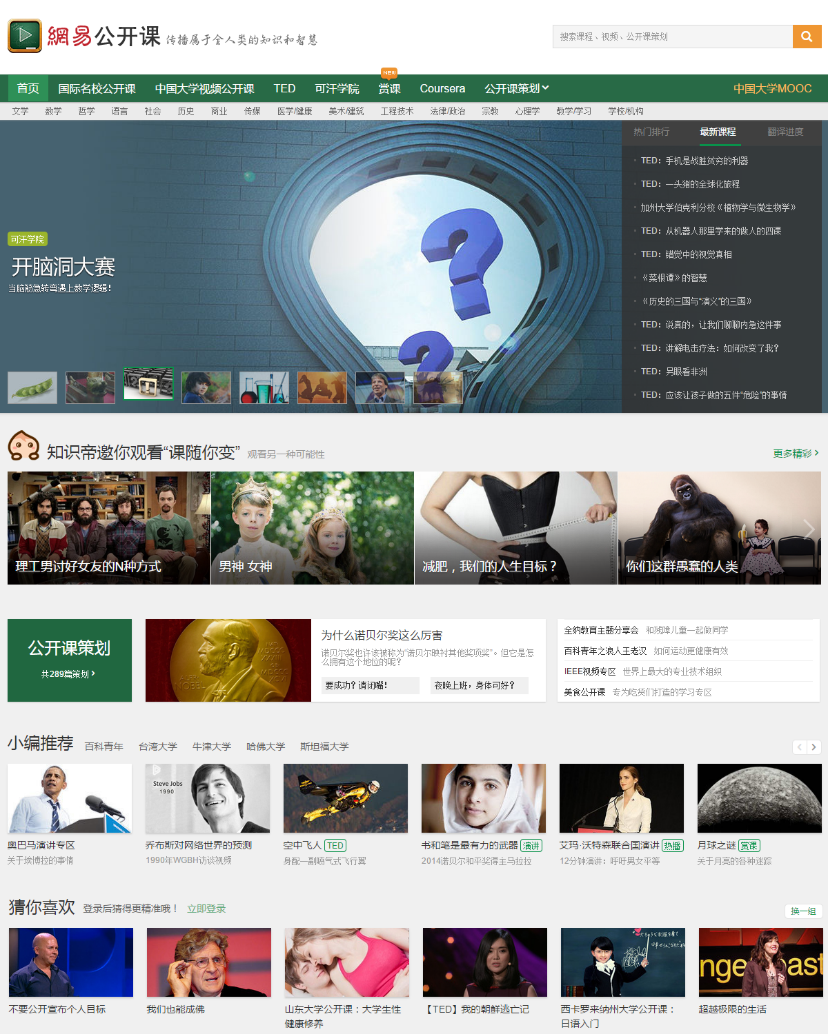 最初是抄袭和搬运
投票翻译
整合免费资源
MOOC

跨平台学习
云课堂
中国大学MOOC
iOS/Android/WP
[Speaker Notes: 网易公开课]
iTunes U
绝大多数为英文课程
学科门类齐全
免费下载
没有中文字幕
少量中国高校资源
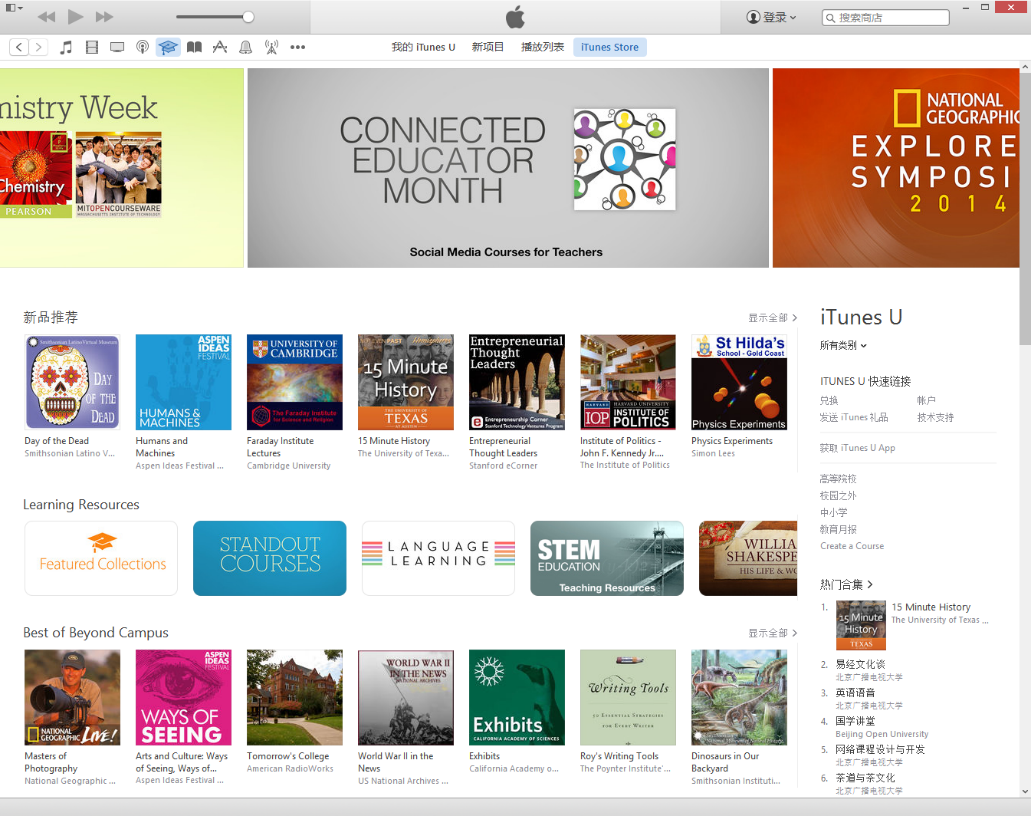 南京审计学院
南京晓庄学院
国家开放大学（中央电大）
北京开放大学（北京电大）
中欧国际工商学院
上海开放大学（上海电视大学）
中山大学
西安交通大学
[Speaker Notes: iTunes U]
TED
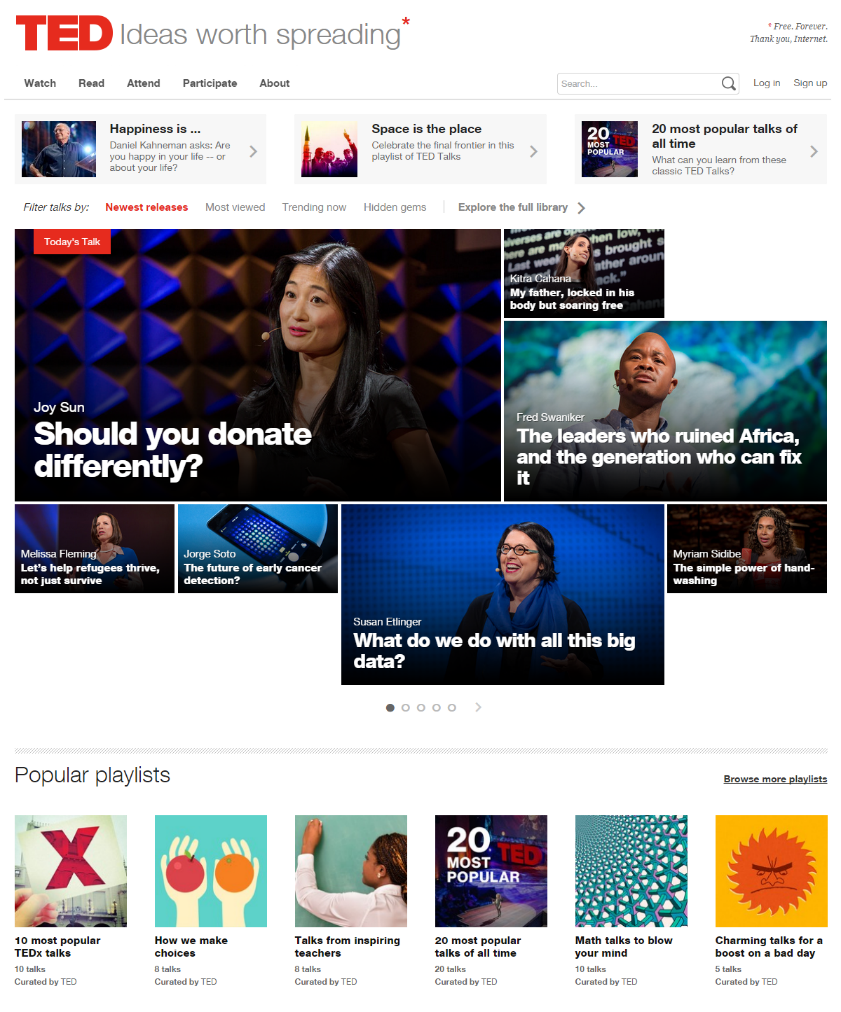 分享创意为主
资源提供者众多
英语为主

典型微课网站

可以移动学习
提供字幕，超过20种语言
包括简体中文
5-25分钟，大多数10-15分钟
最长不超过25分钟
Android客户端
iOS客户端/Podcast订阅
XBOX ONE
[Speaker Notes: TED]
示例
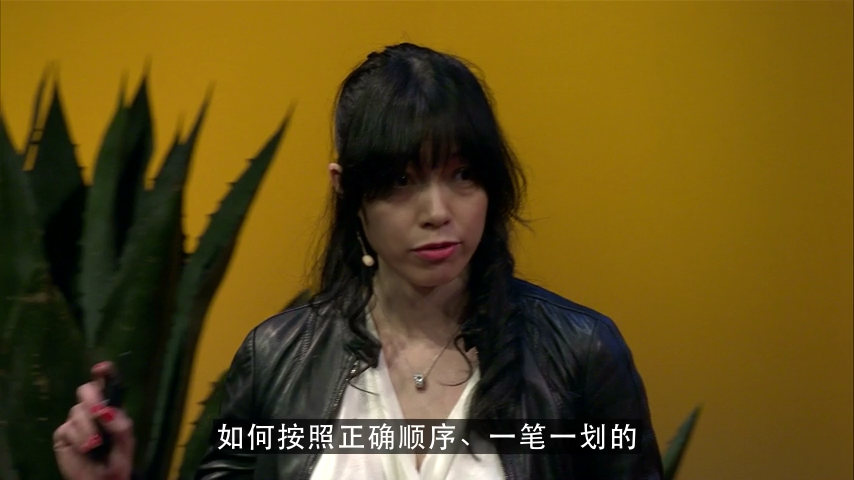 名称：读懂汉字的简单方法
时长：6’10”
发布日期：2013年5月
访问量：2,519,483
访问源：
(2015/10/21)
ShaoLan Hsueh（薛晓岚）: Learn to read Chinese ... with ease!
39%  TED.com
18%  TED apps
19%  iTunes
20%  YouTube
4%  Other
[Speaker Notes: 示例]
爱课程
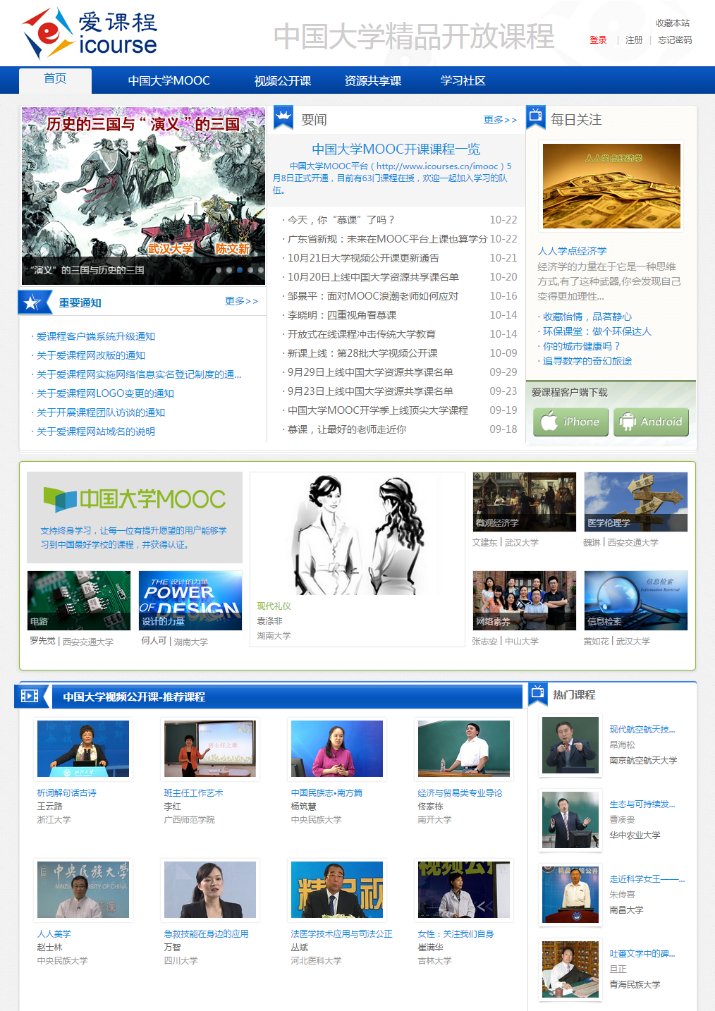 高等教育出版社
内容审查
视频公开课

资源共享课

学习社区
中国大学MOOC
哲学、经济学、法学、教育学
文学、历史学
本科课程、高职高专课程
网络教育课程
与网易合作
[Speaker Notes: 爱课程]
视频公开课
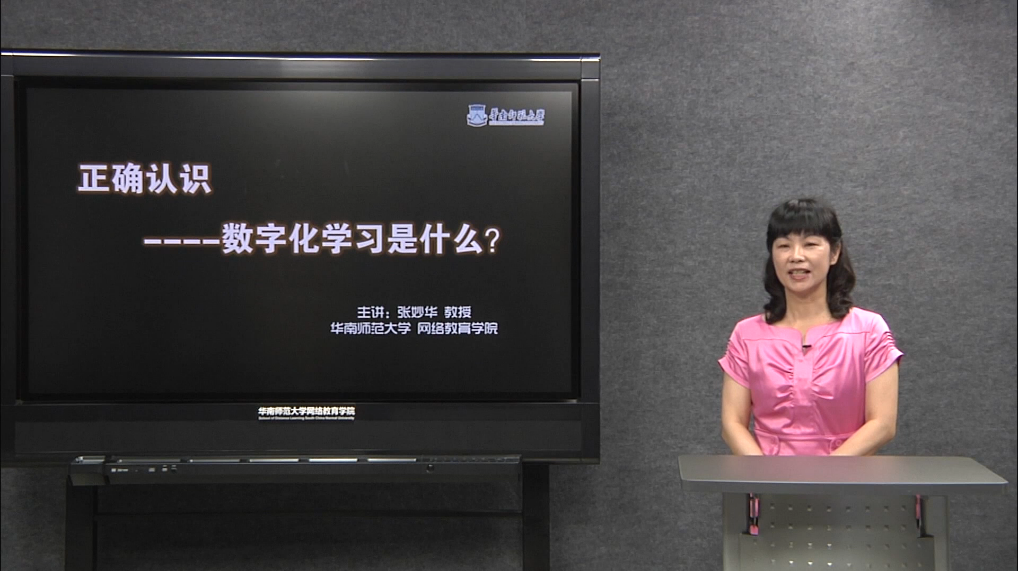 《数字化学习》

主讲：
张妙华
潘战生
武丽志
精品视频公开课
第一讲：正确认识——数字化学习是什么？
[Speaker Notes: 示例：视频公开课]
资源共享课
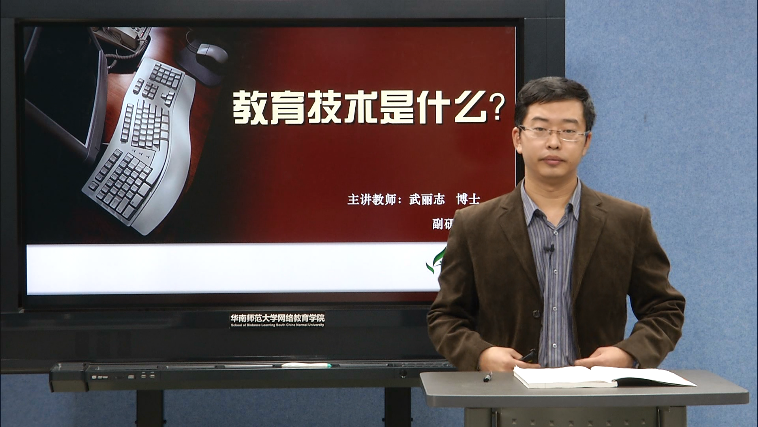 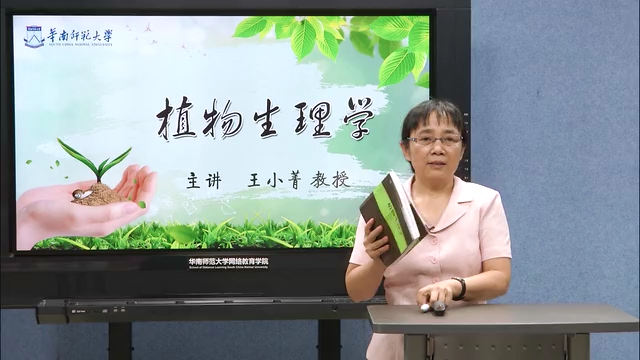 精品资源共享课：《现代教育技术》
精品资源共享课：《植物生理学》
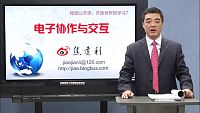 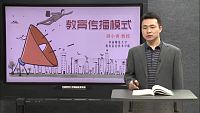 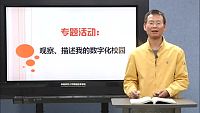 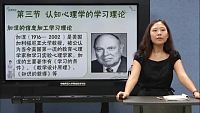 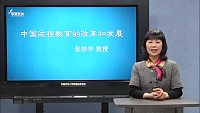 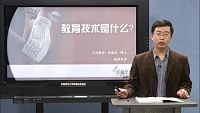 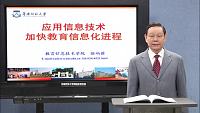 [Speaker Notes: 示例：资源共享课]
学堂在线
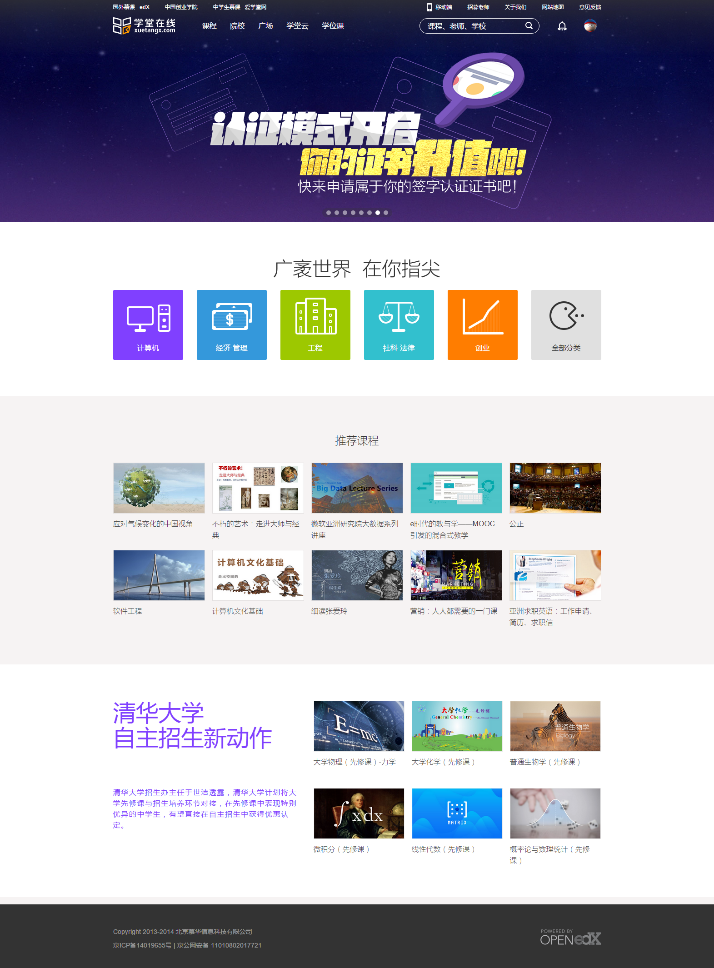 清华大学
edX开放平台
学堂云

学位课
爱学堂

移动学习
教育云：校园平台
翻转课堂实践
中小学在线辅导平台
收费微课程
iPhone/iPad/Android
[Speaker Notes: 学堂在线]
华南师大网络教育视频公开课
http://open.gdou.com
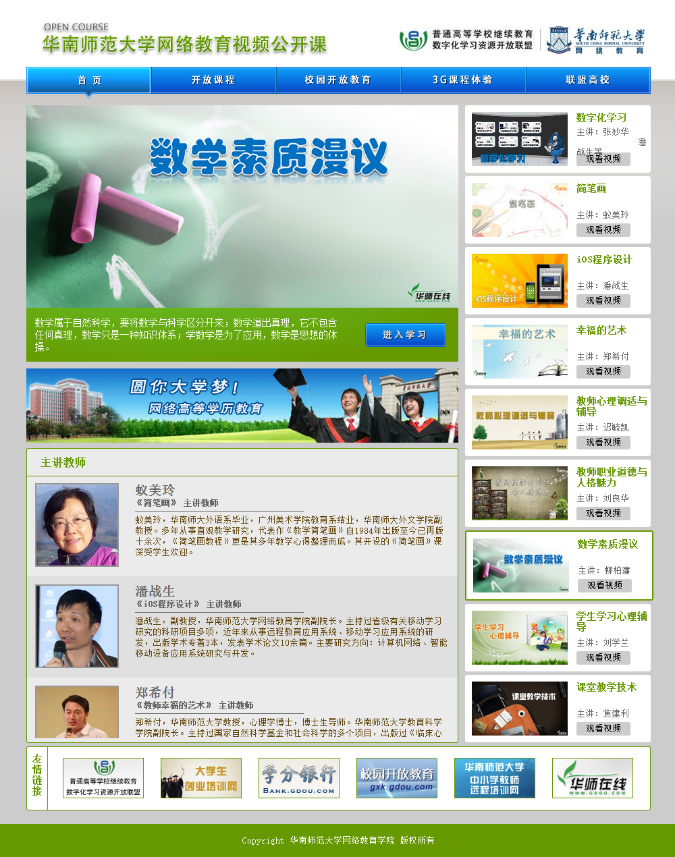 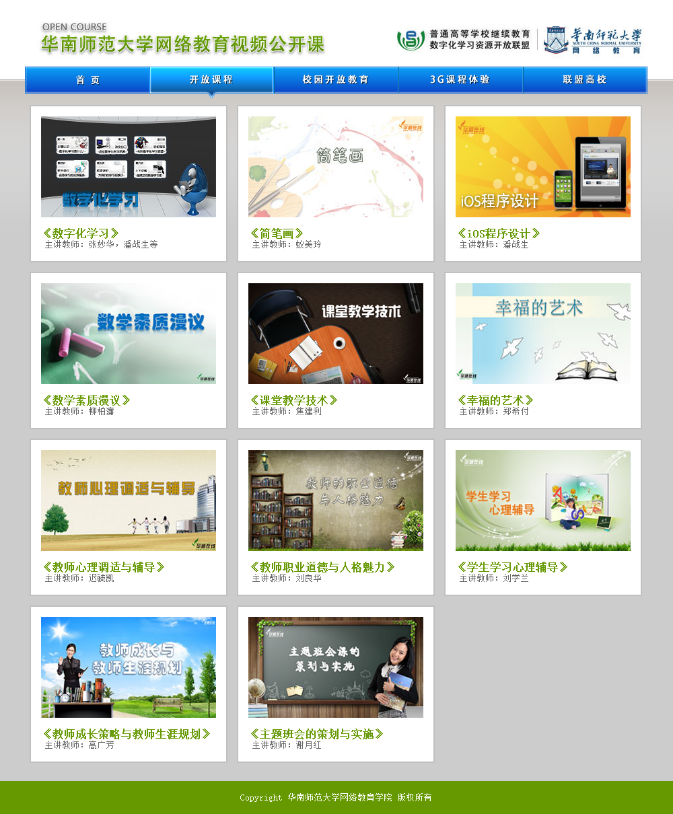 [Speaker Notes: 华师公开课]
公开课应用
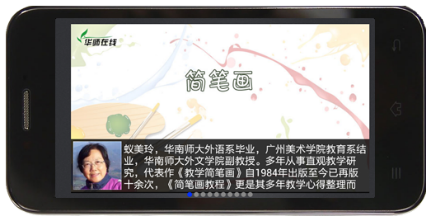 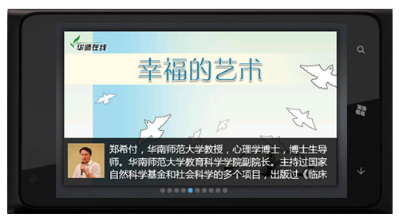 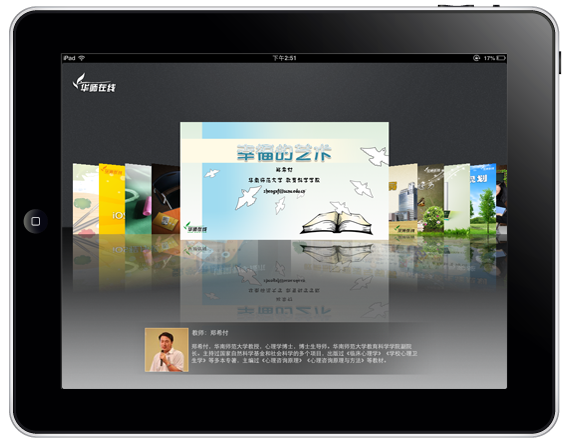 Android Phone
Windows Phone
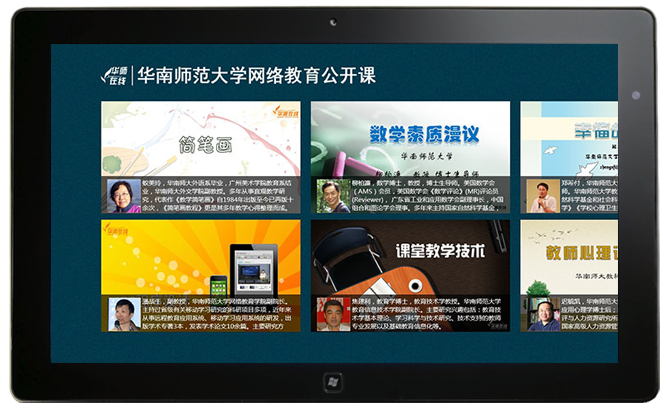 iPad/iPad Mini
Windows Tablet
[Speaker Notes: 公开课应用]
观点
微课社会化促进教学发展
“以公开课的形式把微课社会化，将会促使更多的教师去制作优秀的课程，也进一步催生辅导教师这个新兴的职业。”
                                                              ——李健文
[Speaker Notes: 观点]